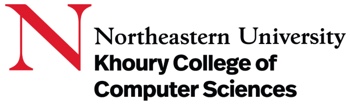 Information Management, Quality, Policy, and Governance
Martin Schedlbauer, Ph.D.
m.schedlbauer@northeastern.edu
The information that an institution creates and uses can either represent an asset or a liability. Into which of these camps it falls is largely dependent on how it is managed.
UK Joint Information Systems Committee, JISC (2007, 4)
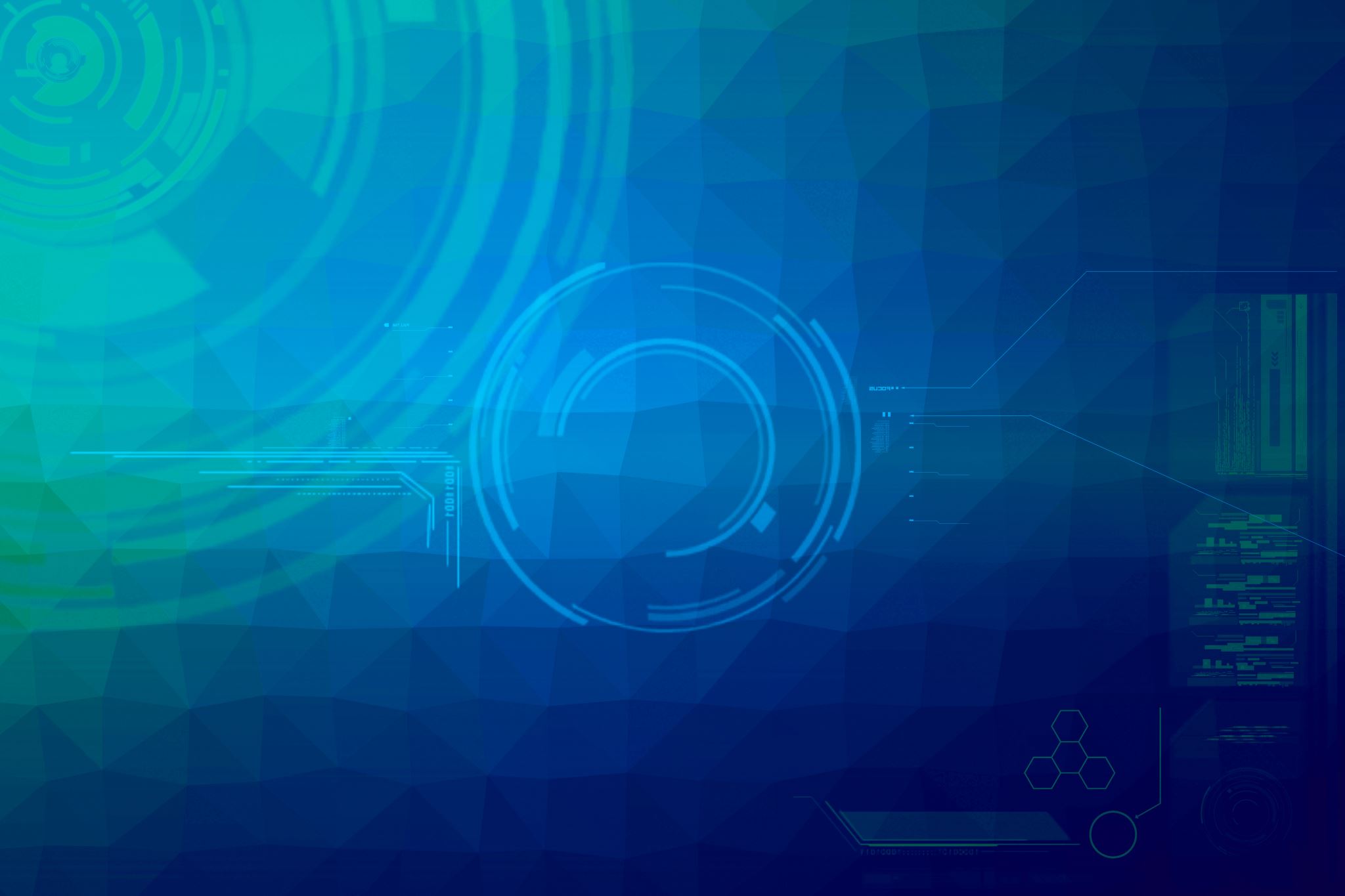 Contents-at-a-glance
Information Quality
The 6V’s of Information
Information Management
Information as a Resource
Information Lifecycle
Information Archive Management
Information Management Technologies
Information Valuation
Key Organizational Roles
Information Governance
Knowledge Management
Information Ethics
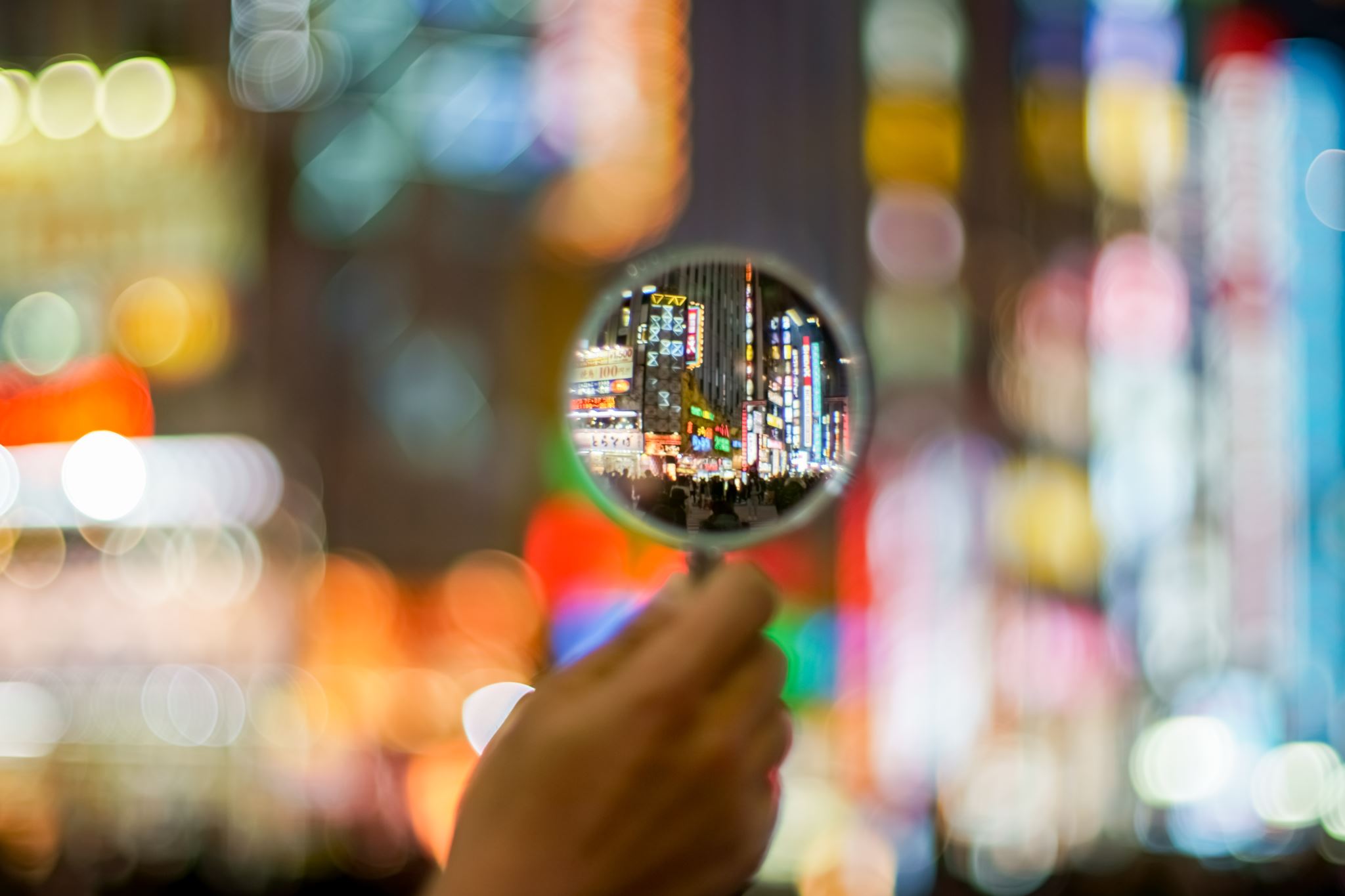 Information Quality
Information Quality
Information, including data, quality is a measurement of the fit of information for a particular use.
Poor information quality can be costly:
One study estimates that on average bad information costs businesses up to 10% of revenue
Another study pegs the loss at over $600 billion annually in the U.S. alone
5
Information Management & Governance
Information Evaluation Framework
6
Information Management & Governance
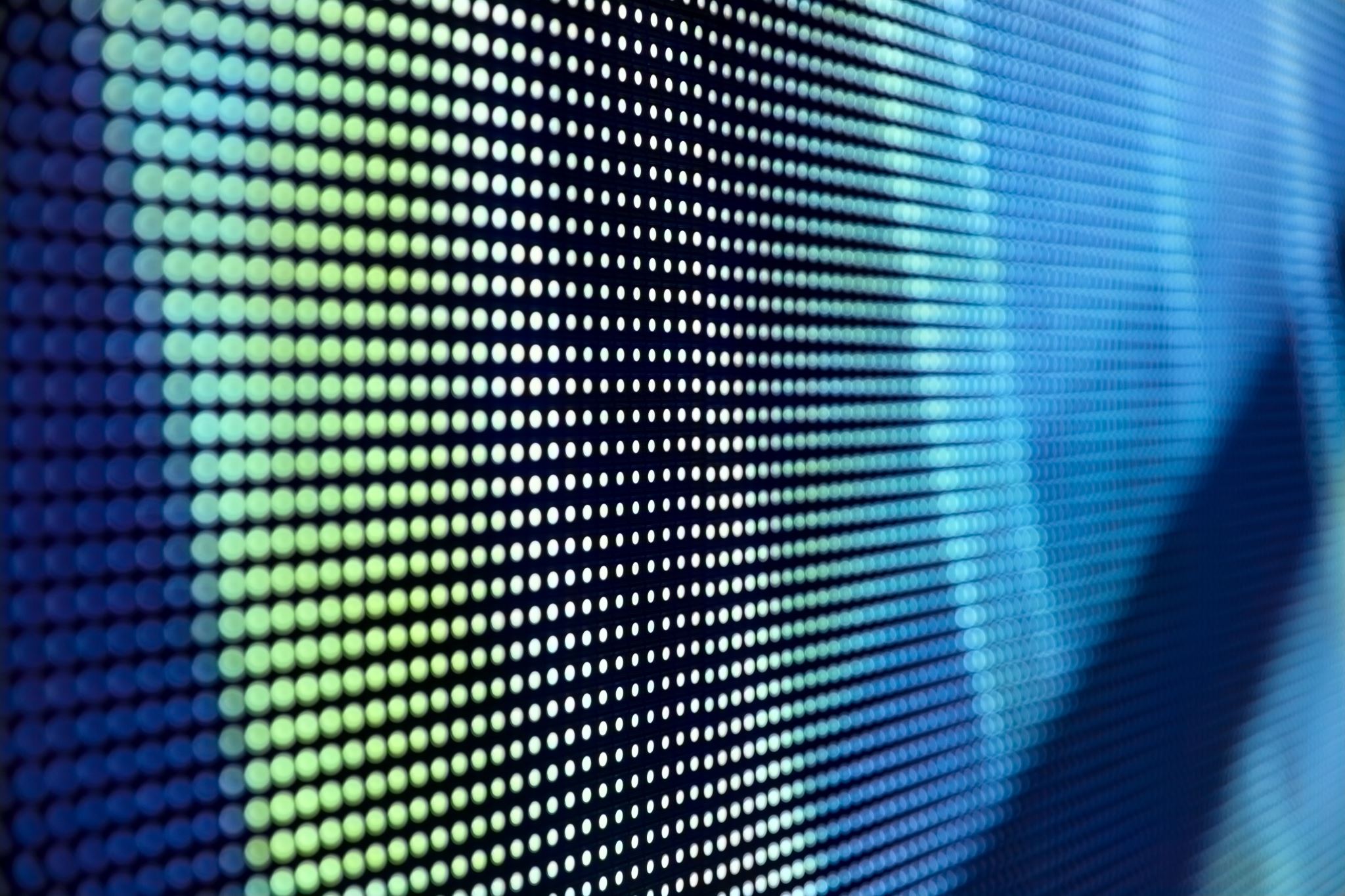 The Six V’s of information
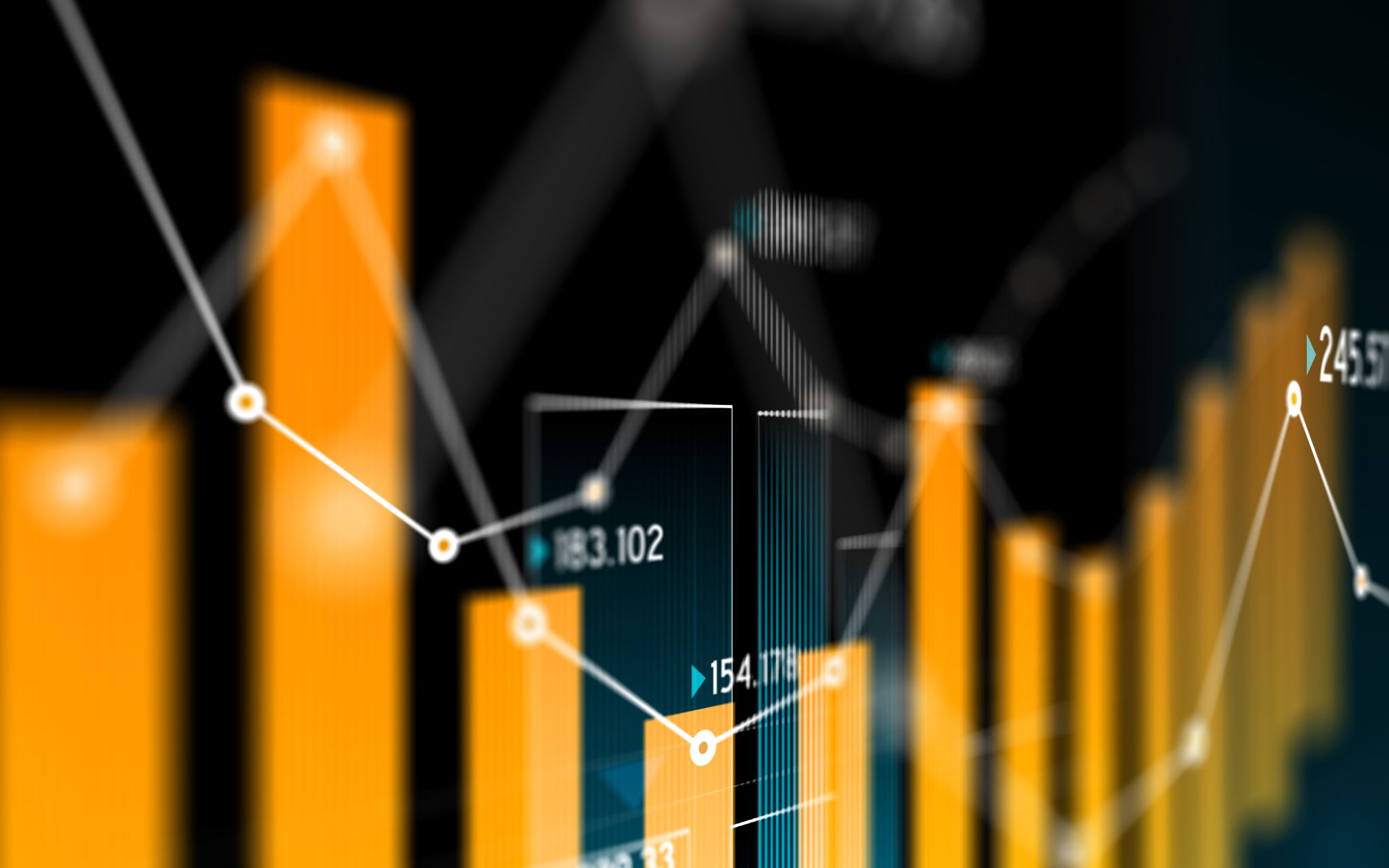 The 6 V’s of Information
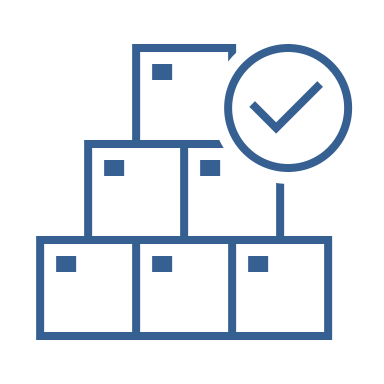 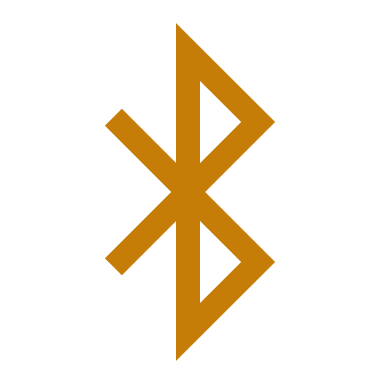 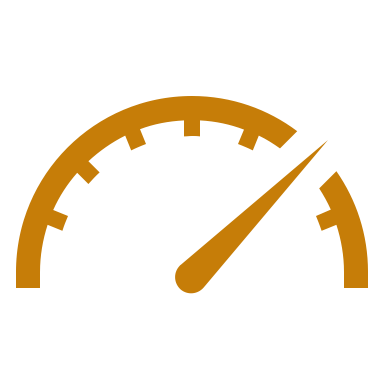 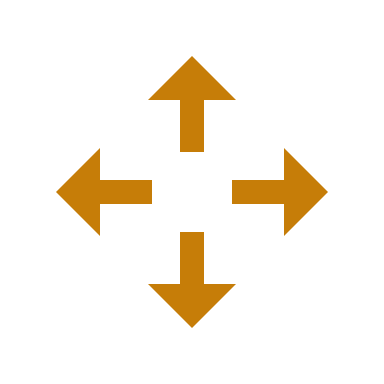 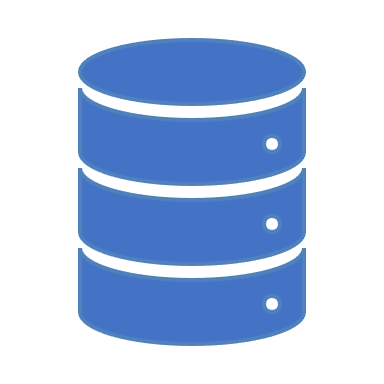 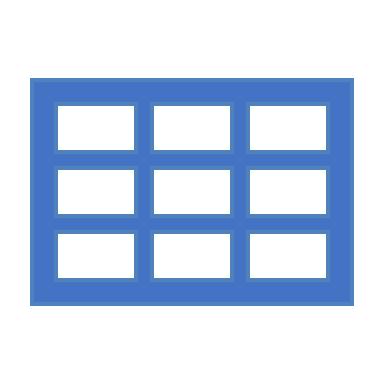 Volume
Variety
Velocity
Veracity
Validity
Volatility
IT, business, and information analysts need to understand the 6 V’s based on Gartner’s original 3 V’s (Normadeau, 2013).
8
Information Management & Governance
Volume is one of the core attributes of “big data”.
Big Data implies enormous amounts of structured and unstructured data that is generated by social and sensor networks, transaction and search history, and manual data collection.
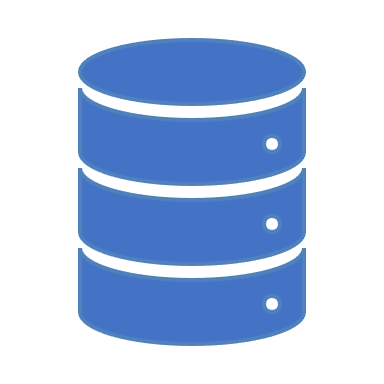 Volume
9
Information Management & Governance
Data and information comes from a variety of sources and contains both structured and unstructured data.
Data types are not restricted to simply numbers and short text fields, but also include images, emails, text messages, web pages, blog entries, social media content, documents, audio, video, and time series.
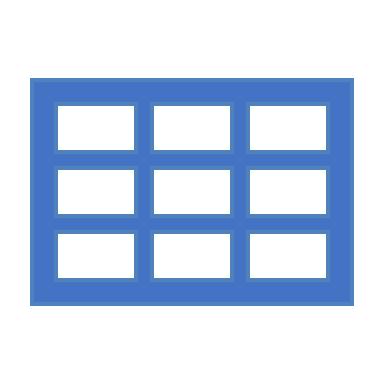 Variety
10
Information Management & Governance
The flow of information that needs to be stored and analyzed is continuous.
Human interactions, business processes, machines, and networks generate data and information continuously and in enormous quantity.
The data streams are often analyzed in real-time to gain a strategic advantage.
Sampling can help mitigate some of the problems with large data volume and velocity.
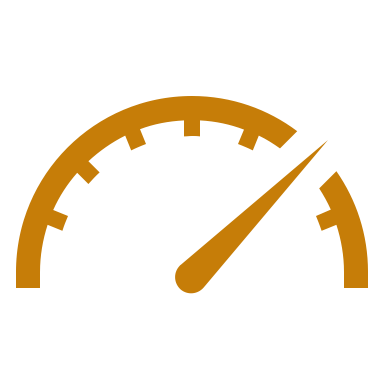 Velocity
11
Information Management & Governance
Information veracity characterizes the inherent noise, biases, abnormalities, and mistakes present in virtually all data streams.
“Dirty” information presents a significant risk as analyses are incorrect when based on “bad” data.
Information and data must be cleaned in real-time, and processes must be established to keep “dirty data” from accumulating.
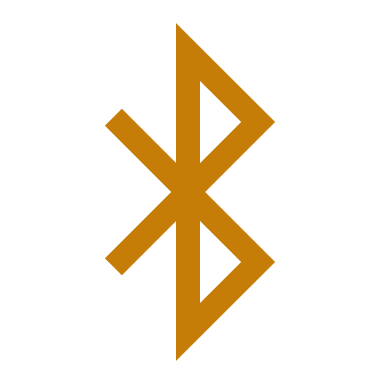 Veracity
12
Information Management & Governance
While the information may not be “dirty”, biased, or abnormal and it may not be valid for the intended use.
Valid information for the intended use is essential to making decisions based on information.
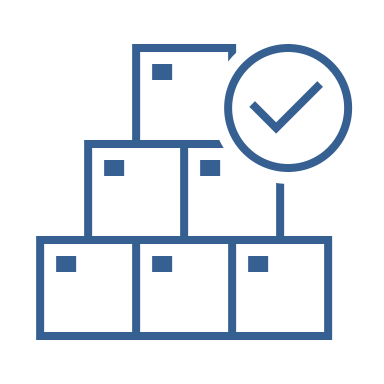 Validity
13
Information Management & Governance
Information changes over time and volatility characterizes the degree to which the data changes over time.
Decisions and analyses are based on information that has an “expiration date”.
Information scientists must define at what point in time an information object is no longer relevant and cannot be used to plan.
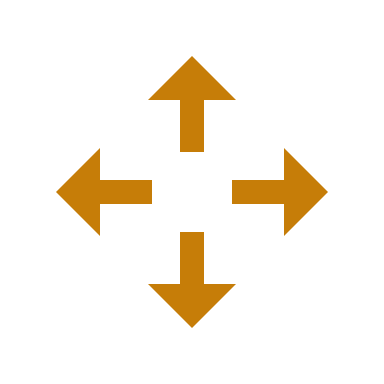 Volatility
14
Information Management & Governance
Learning Checkpoint
Concepts Pharma plans to build an information repository that collects self-reported eating habits of clinical trial participants through a mobile habit. The translational medicine group is using the information to determine if the drug in trial is causing digestive issues when taken with certain food groups. 

Which of the V’s should be of most concern to them?
Information Management
16
Information Management & Governance
Discussion
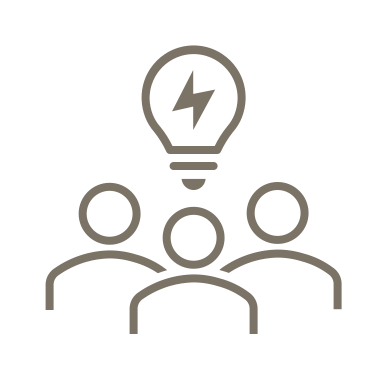 Think about information objects that you collect, manage, and generate while taking a course.
List some of them.
How do you manage them?
How do you decide when to retain them?
Do you share them? How?
17
Information Management & Governance
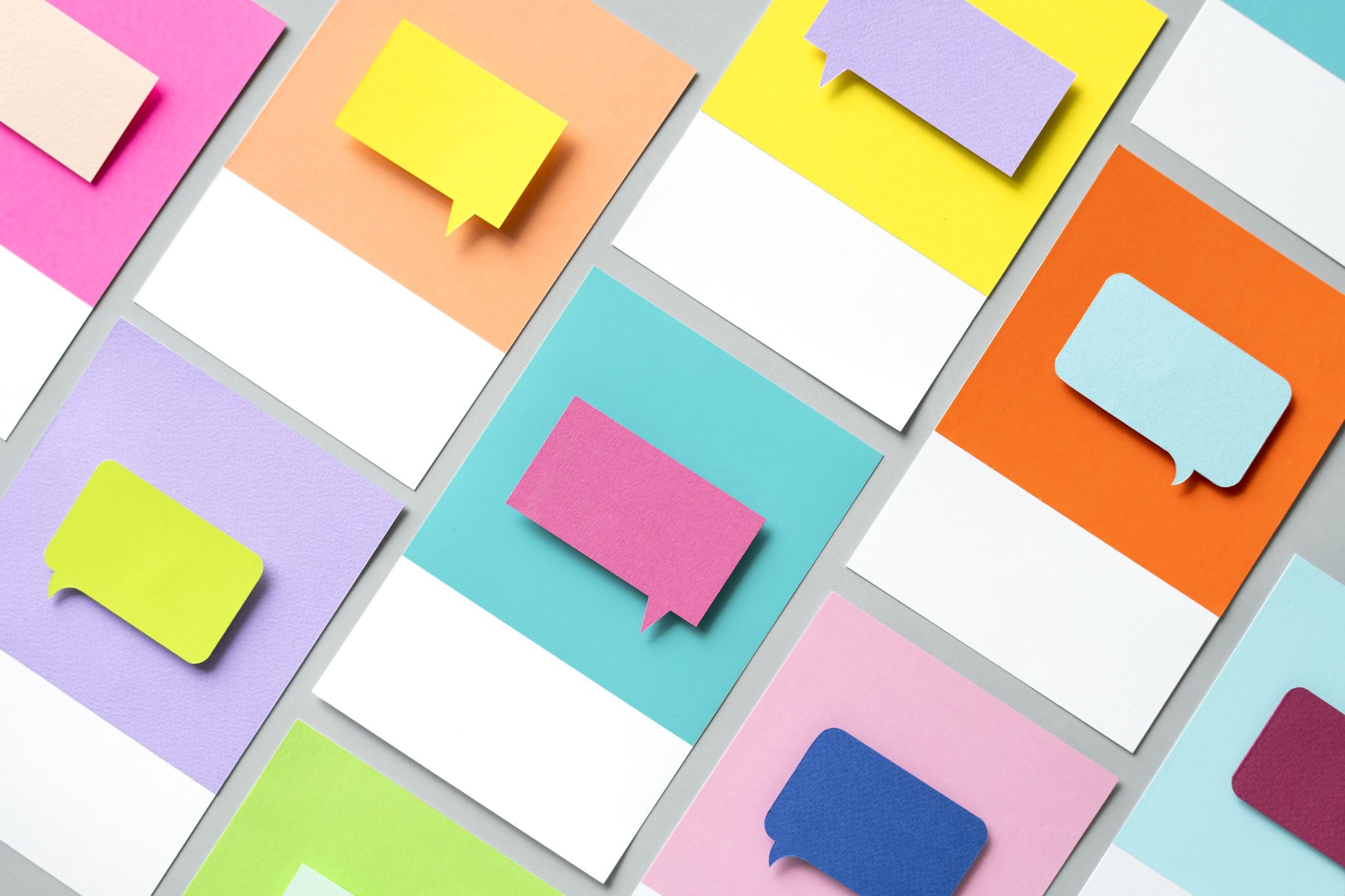 Information management includes:
concepts, strategies, methods, and processes which are the foundation of information service provisioning and enable information-based organizations
Information in all its forms – digital objects, data, records, documents – represents a resource and ought to be viewed as an asset.
Information Management
18
Information Management & Governance
Brainstorm: Information Objects
Let’s brainstorm information objects that must be managed in a typical organization…
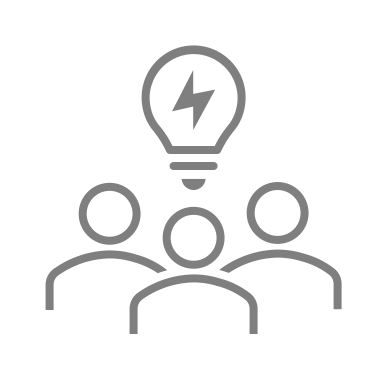 HR information
Products
sales of products and services
investor reports
training courses
emails
documents
memos
meeting notes
process diagrams
program code
databases
collaboration messages
phone calls
partner contact info

not just digital information objects but also non-digital (physical)
letters, mail, correspondence
Information Management & Governance
19
Key Areas of Information Management
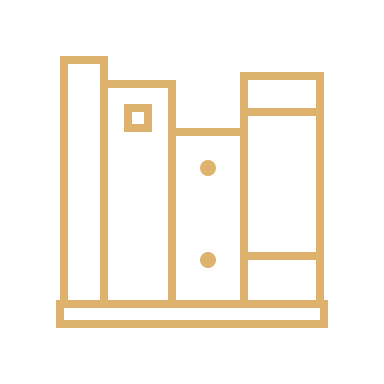 Records Management
Library Management
Knowledge Management

Information Governance and Risk
Information Policies and Strategies
Information Auditing and Mapping
Information Valuation
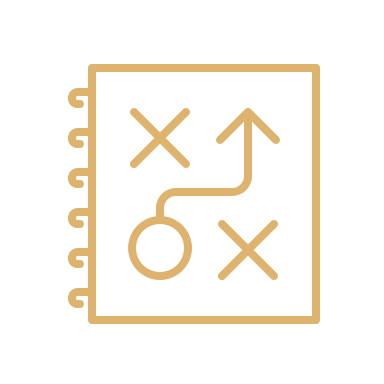 20
Information Management & Governance
Perspectives
Information management can be viewed from several perspectives that may emphasize:
information resources or subsets of such
technologies and information systems
knowledge management
organizational structures
policies, rules, regulations, and laws
21
Information Management & Governance
Information AS A RESOURCE
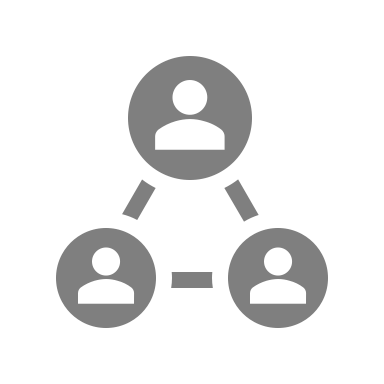 Information is a resource.
23
Information Management & Governance
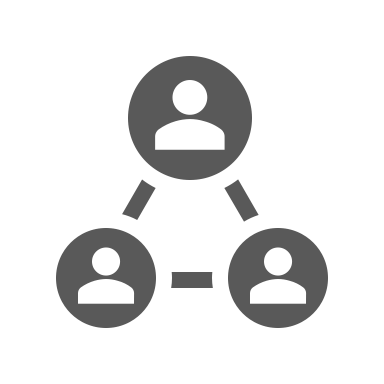 Information as a Resource
Information is an organizational resource in that it can be:
identified and collected
quantified
qualitatively assessed
assessed in potential and actual use
evaluated in terms of cost
Valued
Information has some unique characteristics which present challenges.
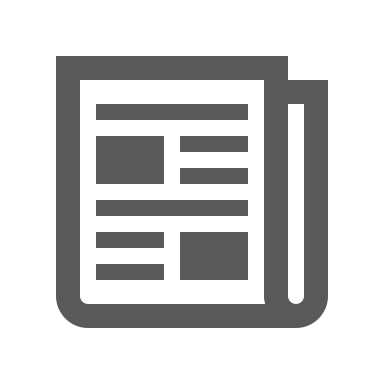 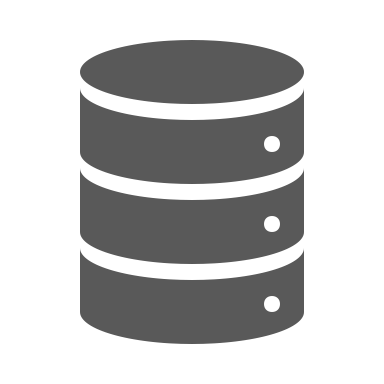 Information Management & Governance
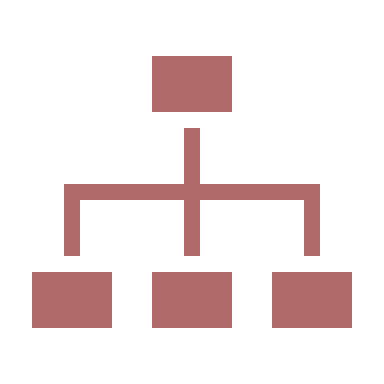 While information must be managed, it cannot be managed or valued like other resources.
25
Information Management & Governance
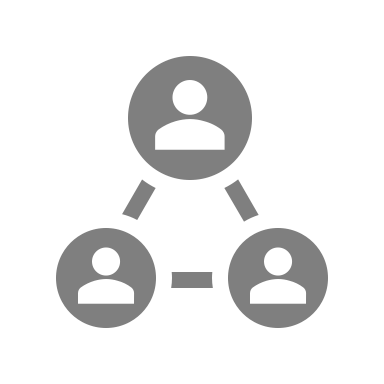 Information has multiple and unpredictable lifecycles.
26
Information Management & Governance
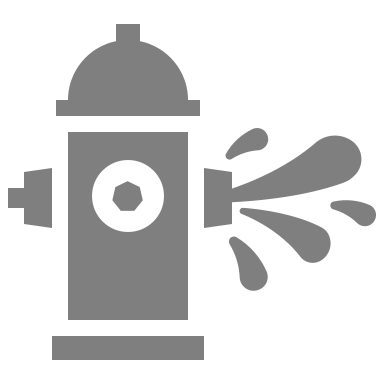 Information is diffusive and often “leaks”.
27
Information Management & Governance
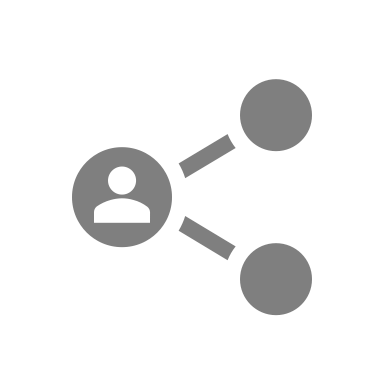 Information is sharable but generally not exchangeable.
28
Information Management & Governance
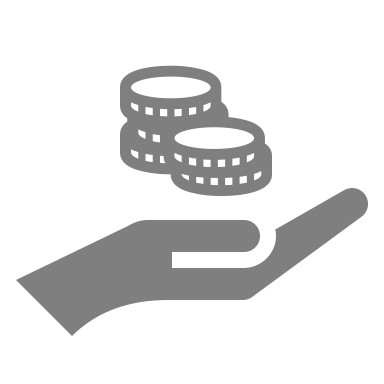 Information can be given away while also being retained at the same time.
29
Information Management & Governance
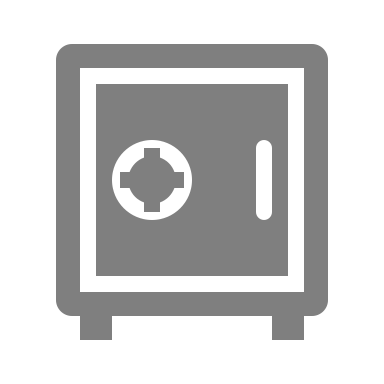 The true ownership of an information object is difficult or even impossible to establish.
30
Information Management & Governance
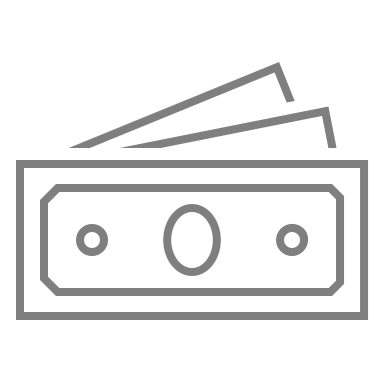 The value of information is subjective and depends on context and intended use and varies among parties.
31
Information Management & Governance
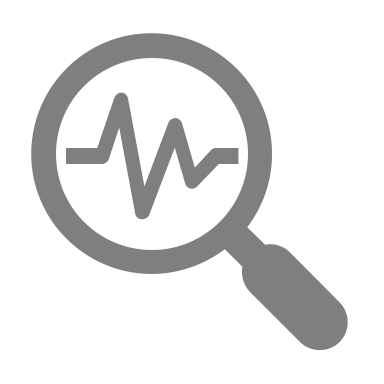 Information that is efficiently managed is often less valued by users as its use is less obvious.
32
Information Management & Governance
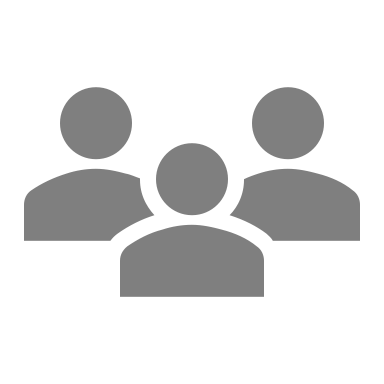 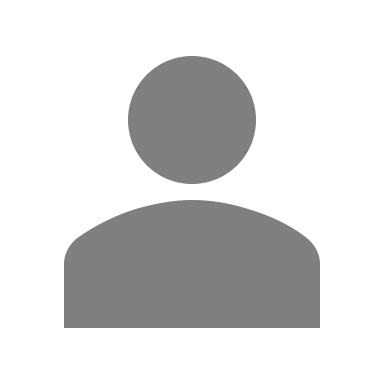 Needs of users of information must be analyzed individually and en masse.
33
Information Management & Governance
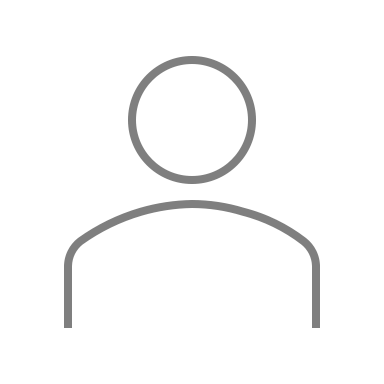 Information management can mean personal information management or organizational information management.
34
Information Management & Governance
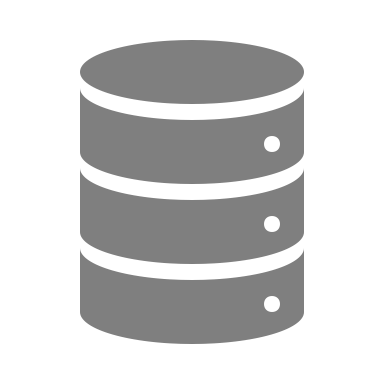 While information is active it supports a business process; later is serves as memory of the past so it must be archived.
35
Information Management & Governance
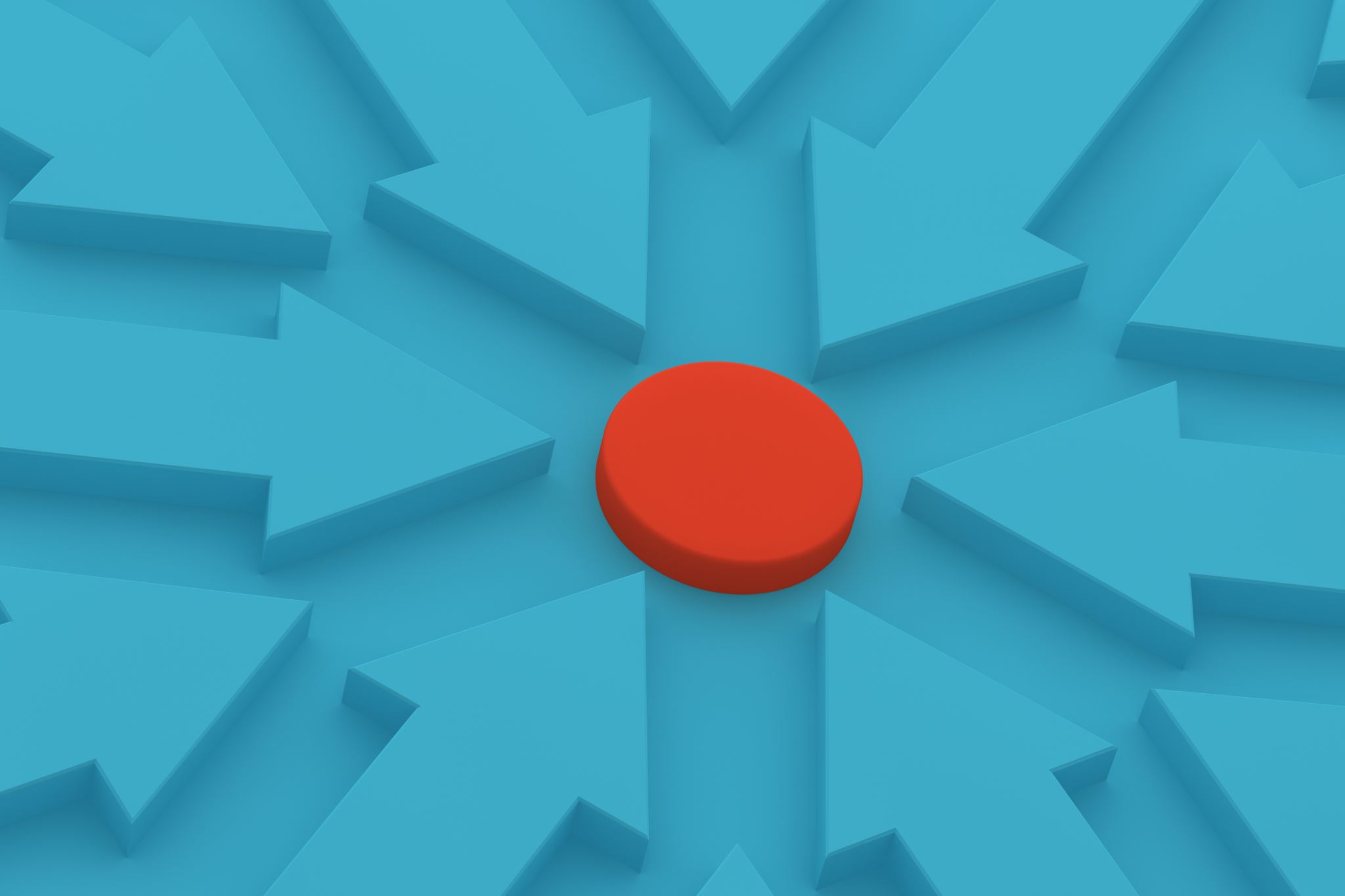 Information LIFECYCLE
Information Lifecycle
Semi-Active Use
Active Use
Create
Digital and non-digital records and information objects and assets
Decide to Dispose
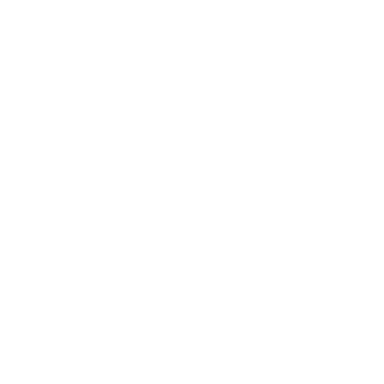 Destroy
Destroy temporary records in accordance with regulations, policies, and laws
Retain & Archive
Retain and archive permanent records
Lifecycle Stages
1
active
active information objects are in use in business processes
2
semi-active
information objects are no longer in use in business processes but must be retained and kept indefinitely because they may be needed later or there is a legal requirement for retention
3
Inactive
information objects are no longer required and may be either destroyed (deleted) or preserved
Discussion
You have been hired as a consultant for a hotel chain that manages housekeeping and grounds management for independently owned hotels.
What are some of the information assets and records that might be generated and what would the information management cycle require?
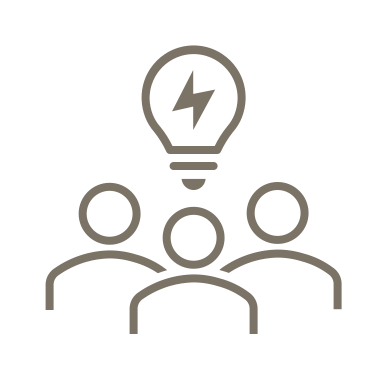 39
Information Management & Governance
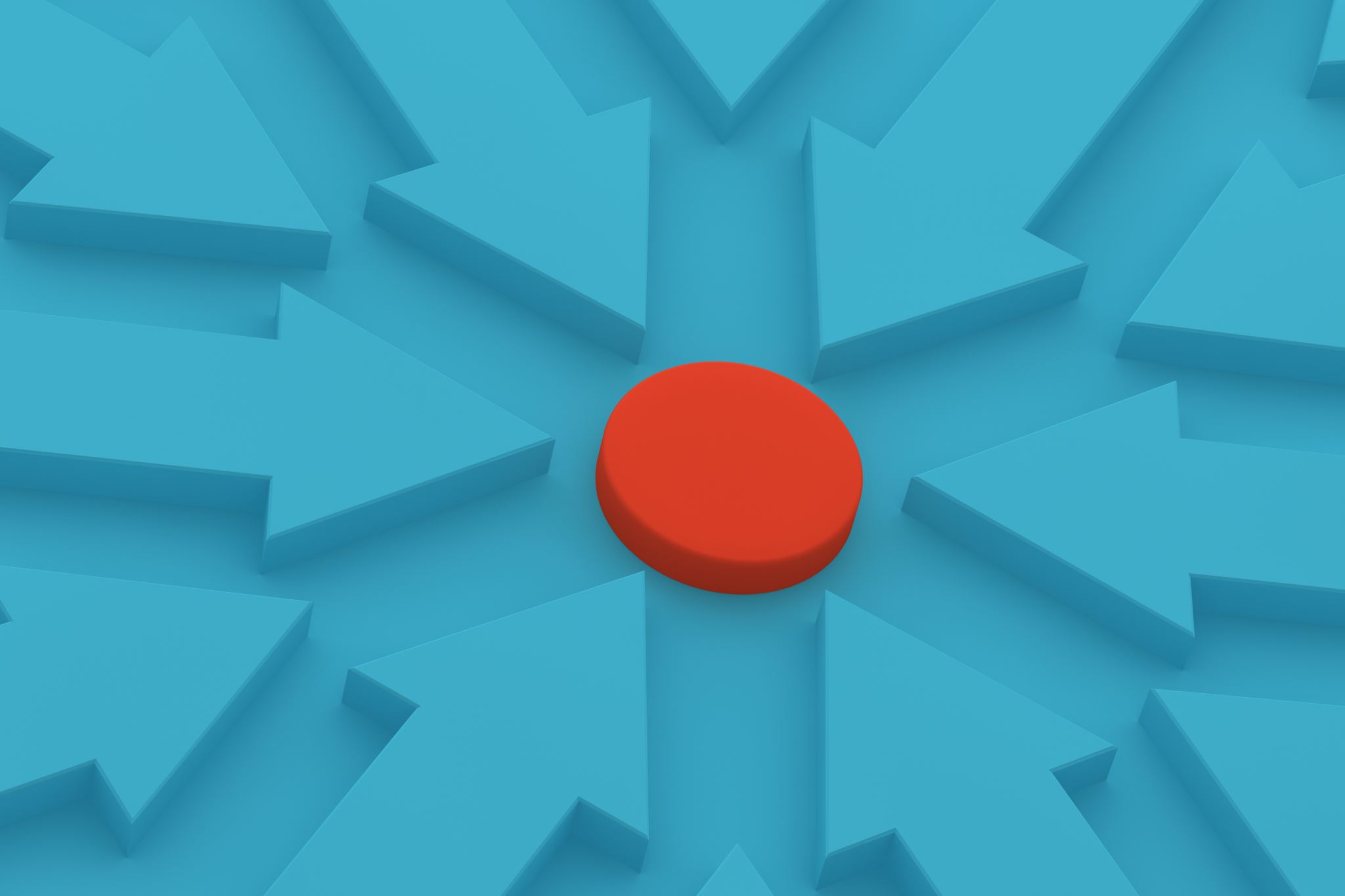 Information Archive Management
Main Processes of Archive Management
The specific mechanisms depend to some extent on the nature of the information object and whether it is digital or non-digital.
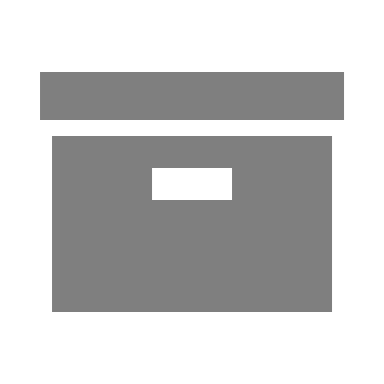 Information is archived indefinitely, or until archive policies require disposition or policies change.
42
Information Management & Governance
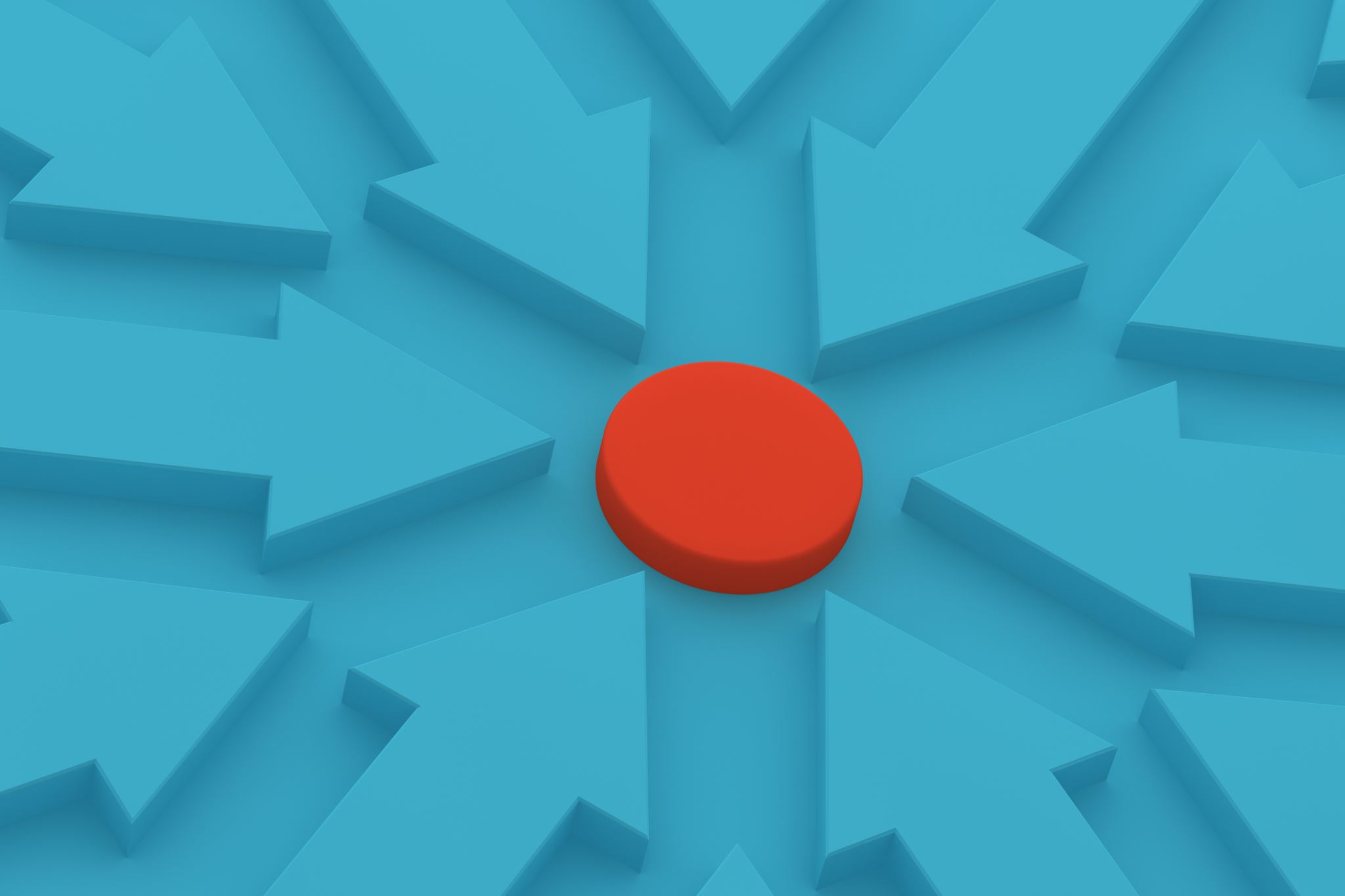 Information Management Technologies
Technologies for Managing Information
Consider
databases: relational, document, key-value
content management systems
digital asset management systems
knowledge management systems
archival systems: onsite vs offsite
media management: images, video, audio

What about non-digital information objects?

What about access to digital information in the future?

What about archive access systems?
Information Management & Governance
44
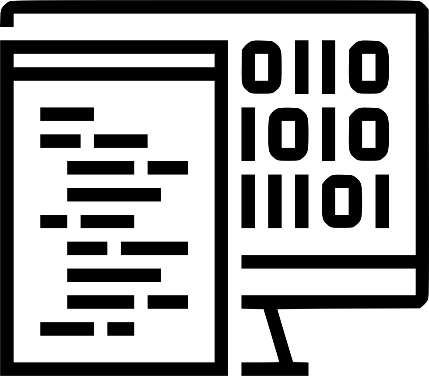 Digital files require programs to access, and those programs may not exist in the future or the platforms and operating on which they run may no longer be in use.
45
Information Management & Governance
Discussion
What are efforts to archive old programs, file formats, operating systems, and hardware to ensure continued access to digital information objects in the future.
Example: How would you access a contract written in Ami Pro?
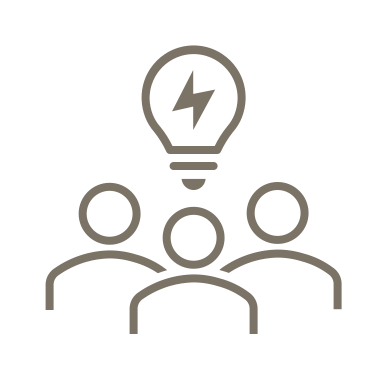 46
Information Management & Governance
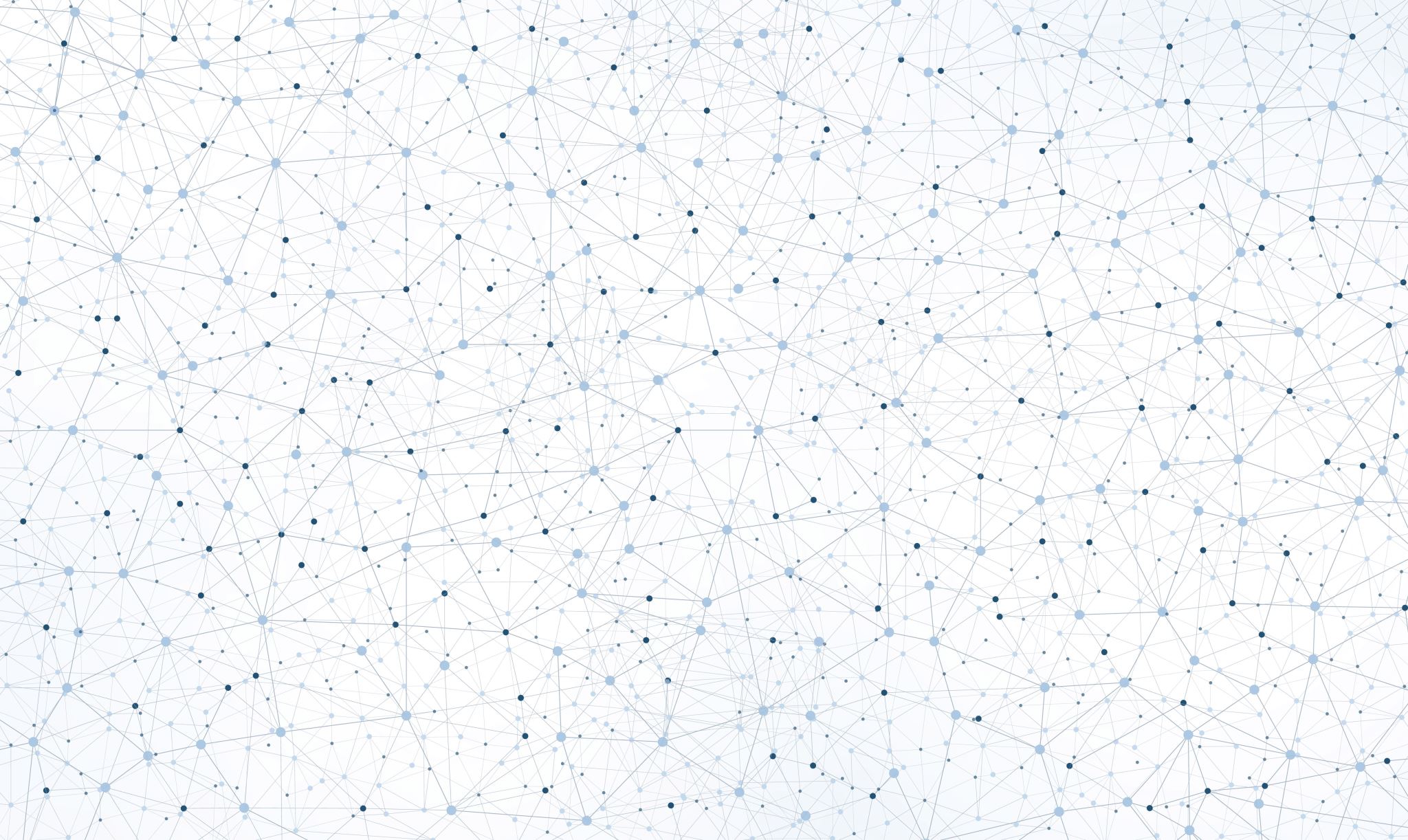 Information Valuation
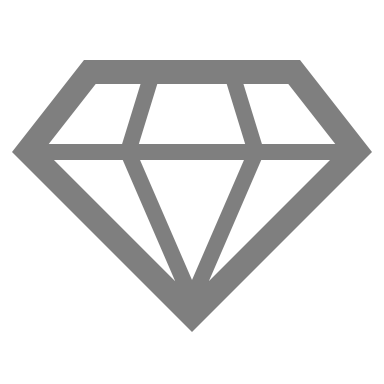 While information is difficult to value, a value must be ascribed to it otherwise there cannot be any rational information management.
48
Information Management & Governance
Need for Information Valuation
Information Management & Governance
49
Information Valuation Approaches
1
Cost of Creation
2
Market Value
The amount an organization spent to create the information object
The amount another organization places on the information object and that it would spend to acquire it
3
Cost of replacement
4
Business Value
The amount an organization would need to spent to replace the information object
The incremental value that the information objects adds to an organization
50
Information Management & Governance
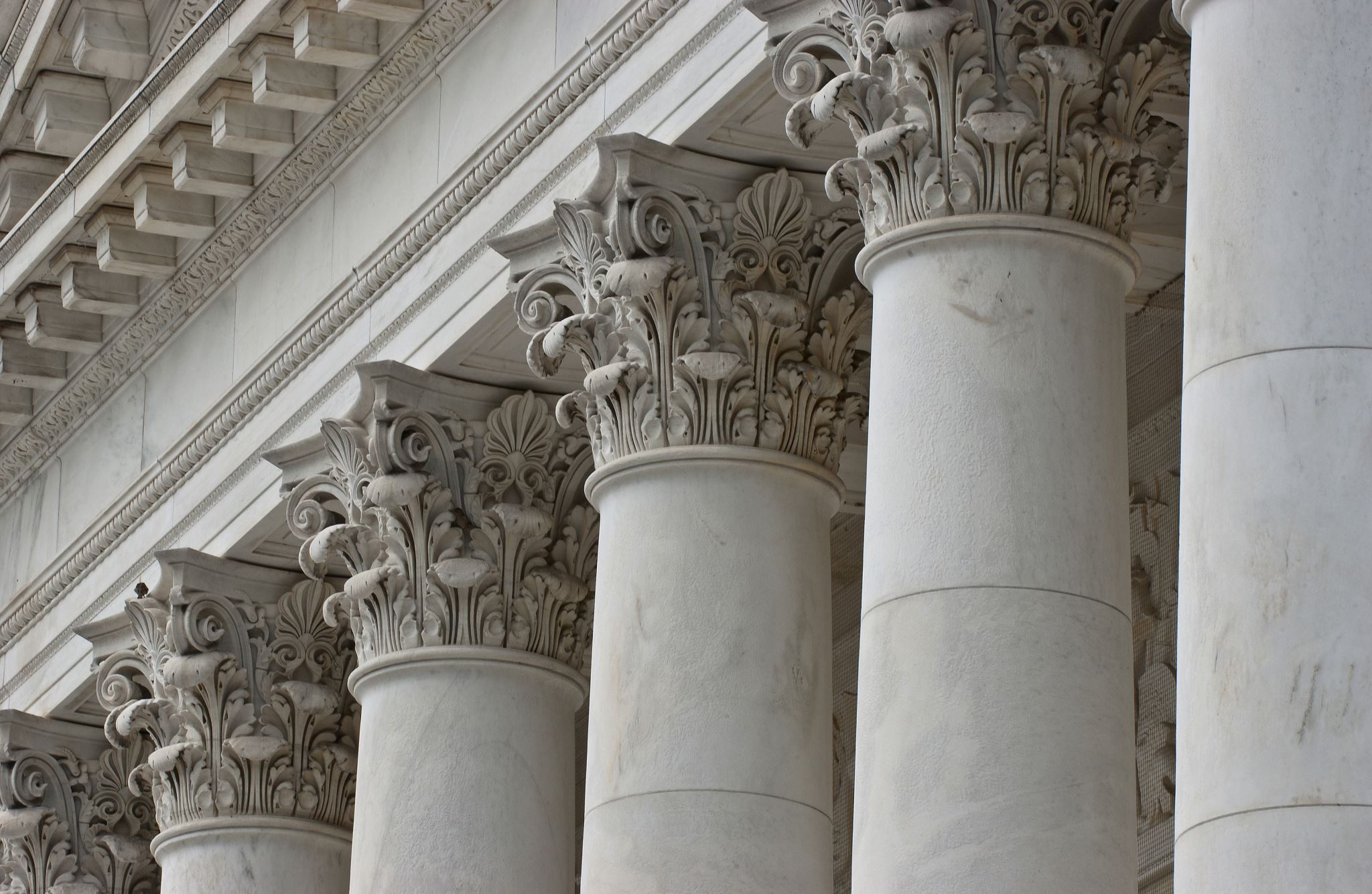 Key Organizational Information and Data Roles
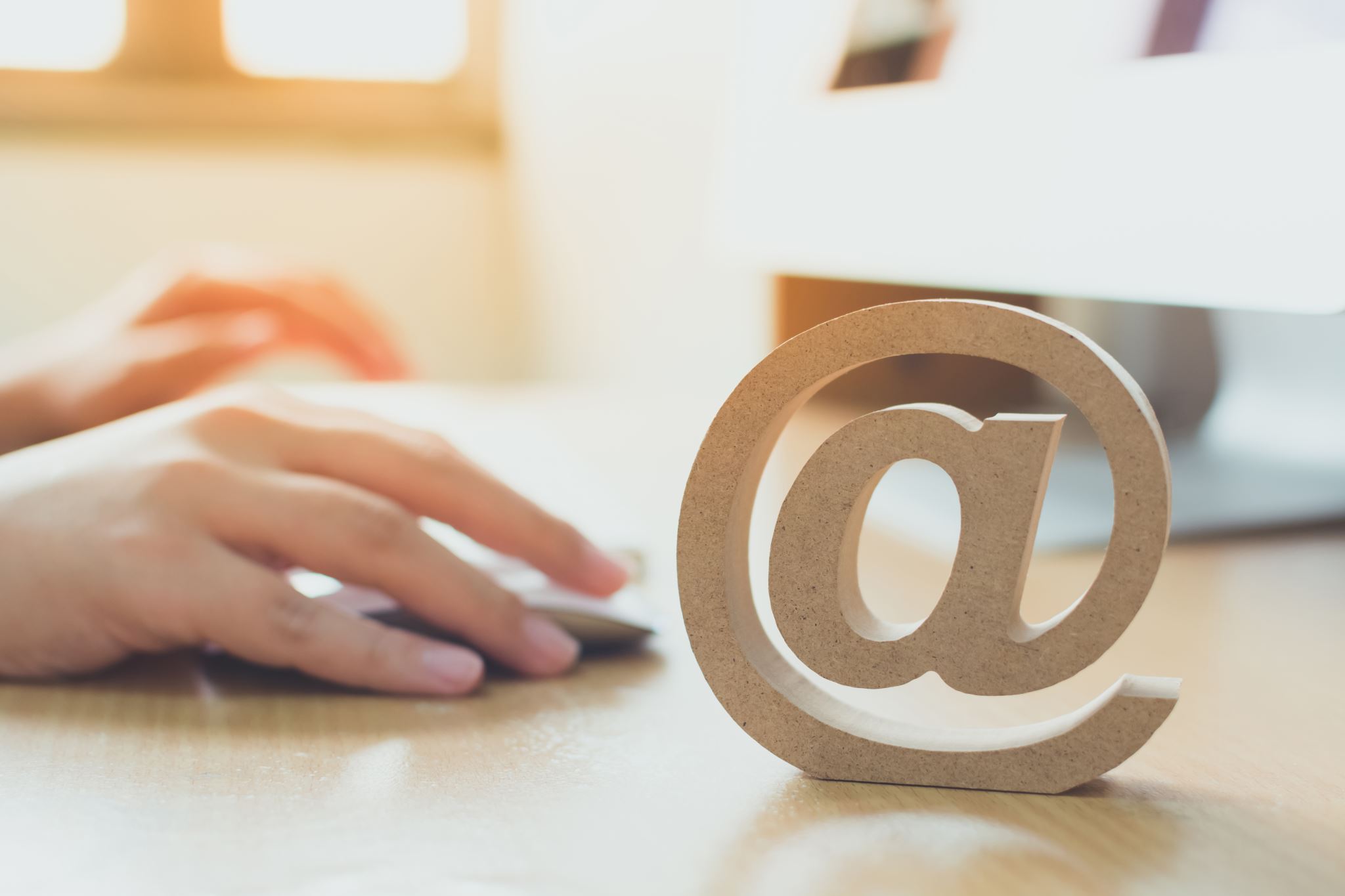 Most medium to large organizations have a CIO or an Office of the CIO.
CIO = Chief Information Officer
A Key Role: CIO
52
A CIO is the company executive responsible for the management, implementation, and usability of information and computer technologies. 

The CIO analyzes how various technologies benefit the company or improve an existing business process and then integrates a system to realize that benefit or improvement.
Who is the CIO?
53
Discussion
What are some of the responsibilities of a CIO?
What are the key qualifications for a CIO?
Who do they generally report to in an organization?
Who is Northeastern’s CIO?
What are some other executive roles that are “information-focused”?
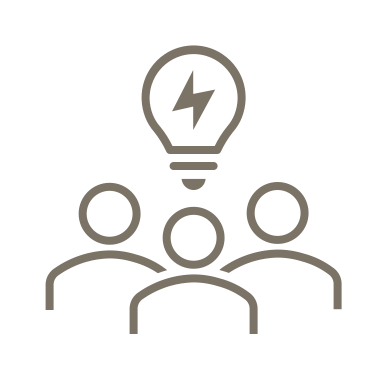 Main Responsibilities of CIO
Main Responsibilities of CIO
56
Information Management & Governance
Main Responsibilities of CIO
57
Information Management & Governance
Main Responsibilities of CIO
58
Information Management & Governance
Other Information & Data Roles
The CIO is not the only senior executive role in an organization that deals with data and information.
Information Management & Governance
59
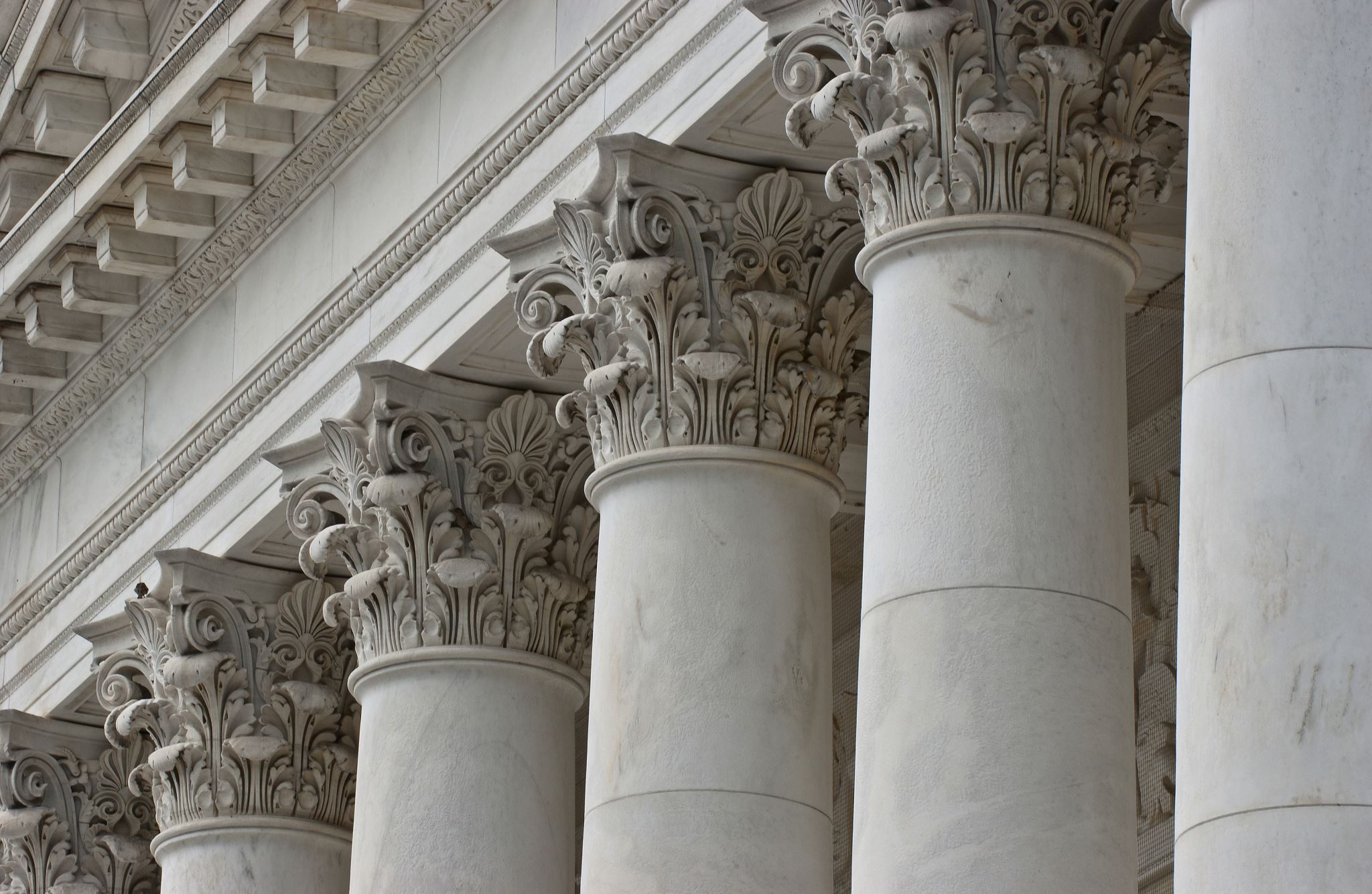 Information Governance
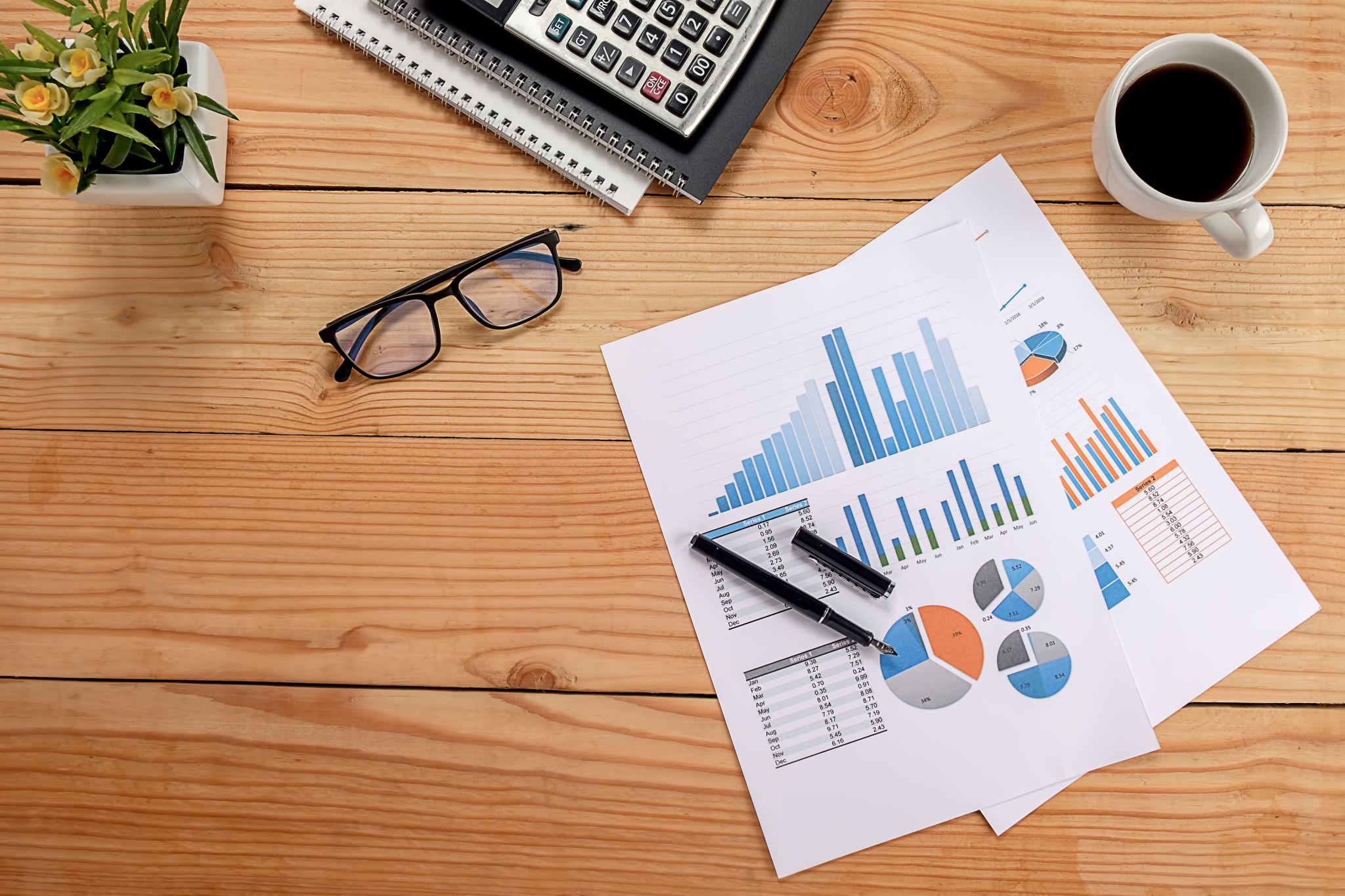 Making decisions that define expectations, grant power, or verify performance with the goal of aligning behavior around information with business goals through empowerment and monitoring.
Information Governance
61
Information Management & Governance
Organizational Structures
Centralized vs decentralized organizations and decision making
Decentralization
Federalism
Centralization
62
Information Management & Governance
Discussion
Read pp. 231-234 in Chapter 8 in Pearlson, K. & Saunders, C. (2010). Managing and Using Information System: A Strategic Approach.

What is the meaning of a federated information governance model?
Identify one benefit and one drawback.
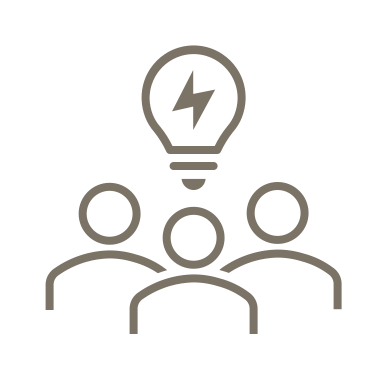 63
Discussion
Are there other models of governance in addition to the centralized, decentralized, and federated models?
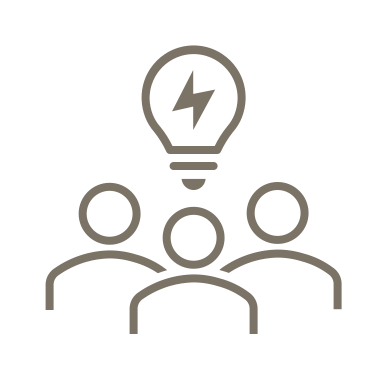 64
Information Management & Governance
Global Considerations
Information is a global enterprise carries additional considerations:
political stability
transparency
business continuity planning
cultural differences
sourcing
data flow across borders
differences in privacy laws
65
Information Management & Governance
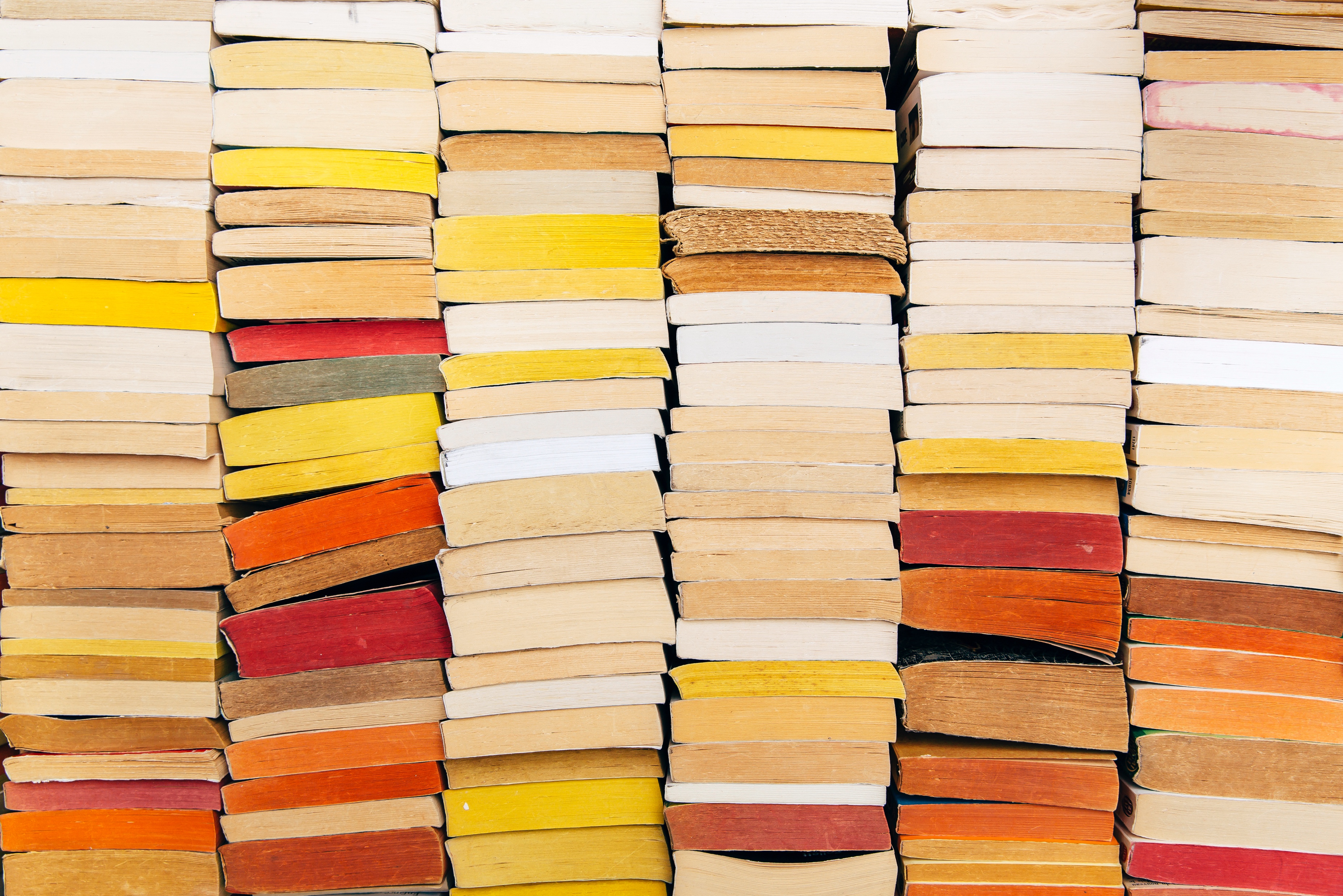 Knowledge Management
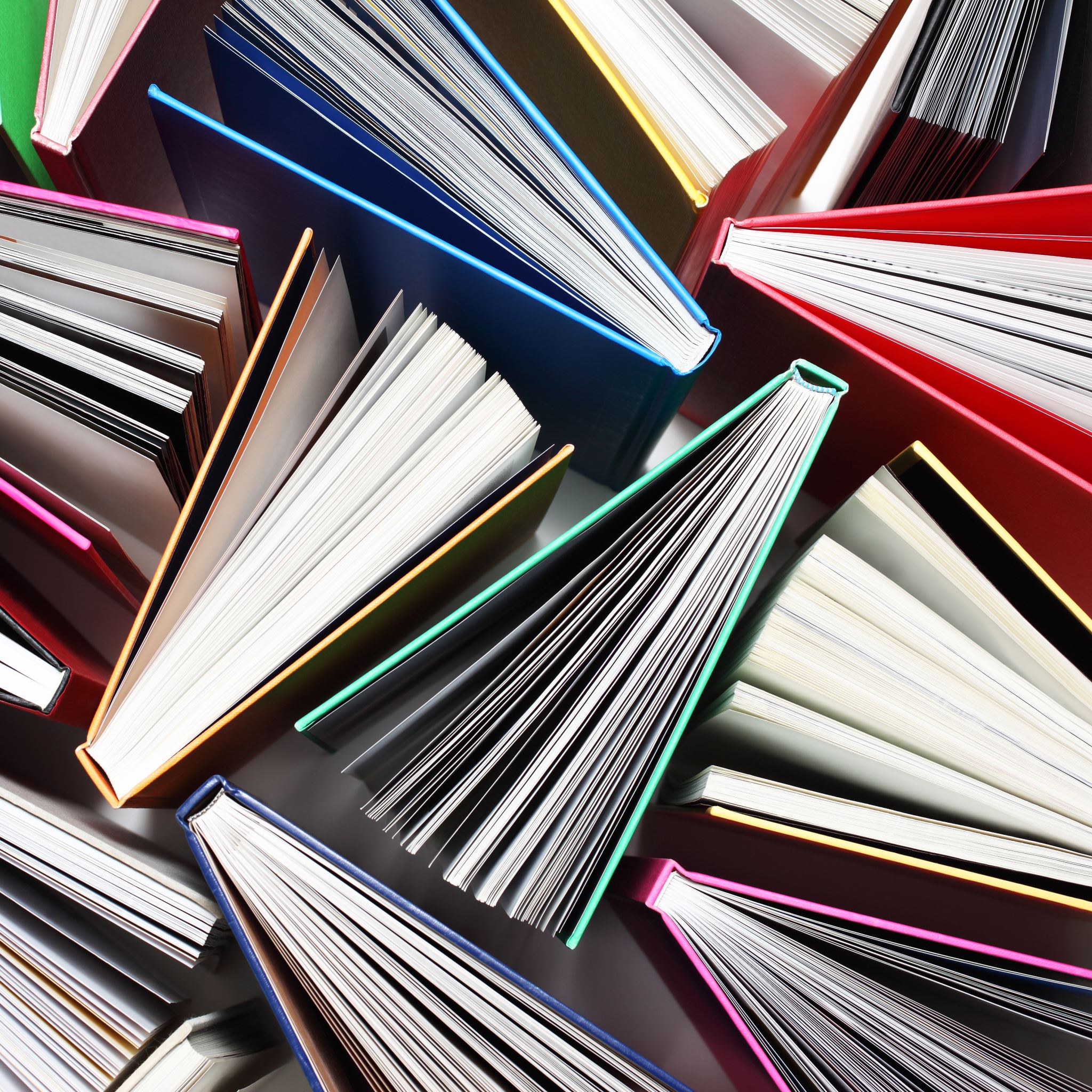 Good governance encourages proactive knowledge management in an organization.
Information is isolated in individuals, processes, systems, spreadsheets, documents and must be captured, externalized, stored, and shared.
Knowledge Management
67
Information Management & Governance
Intellectual Property vs Capital
68
Information Management & Governance
The Information-Knowledge Cycle
Information
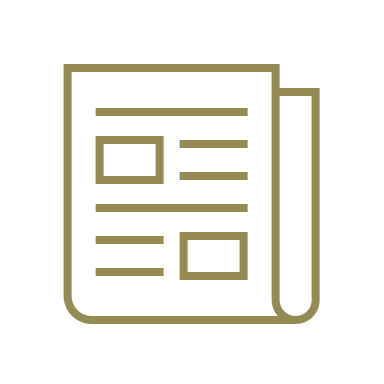 … is used to form
Data forms the basis of information which is used to create knowledge. The knowledge, in turn, informs decision making and choosing courses of action. Those decisions result in new information which creates new knowledge. And the cycle continues.
… is used to update
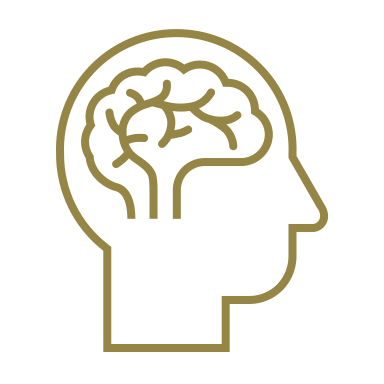 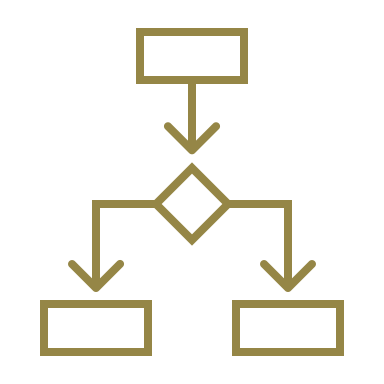 Knowledge
… is used to make
Decisions
69
Information Management & Governance
The Relationship Between Data, Information and Knowledge
More Human Contribution
More Value
Adapted from Davenport, T. H. (1997). Information Ecology. New York: Oxford University Press.
70
Information Management & Governance
Data ≠ Information ≠ Knowledge
While the terms data, information, and knowledge are used interchangeably by many, they are, in fact, not the same.
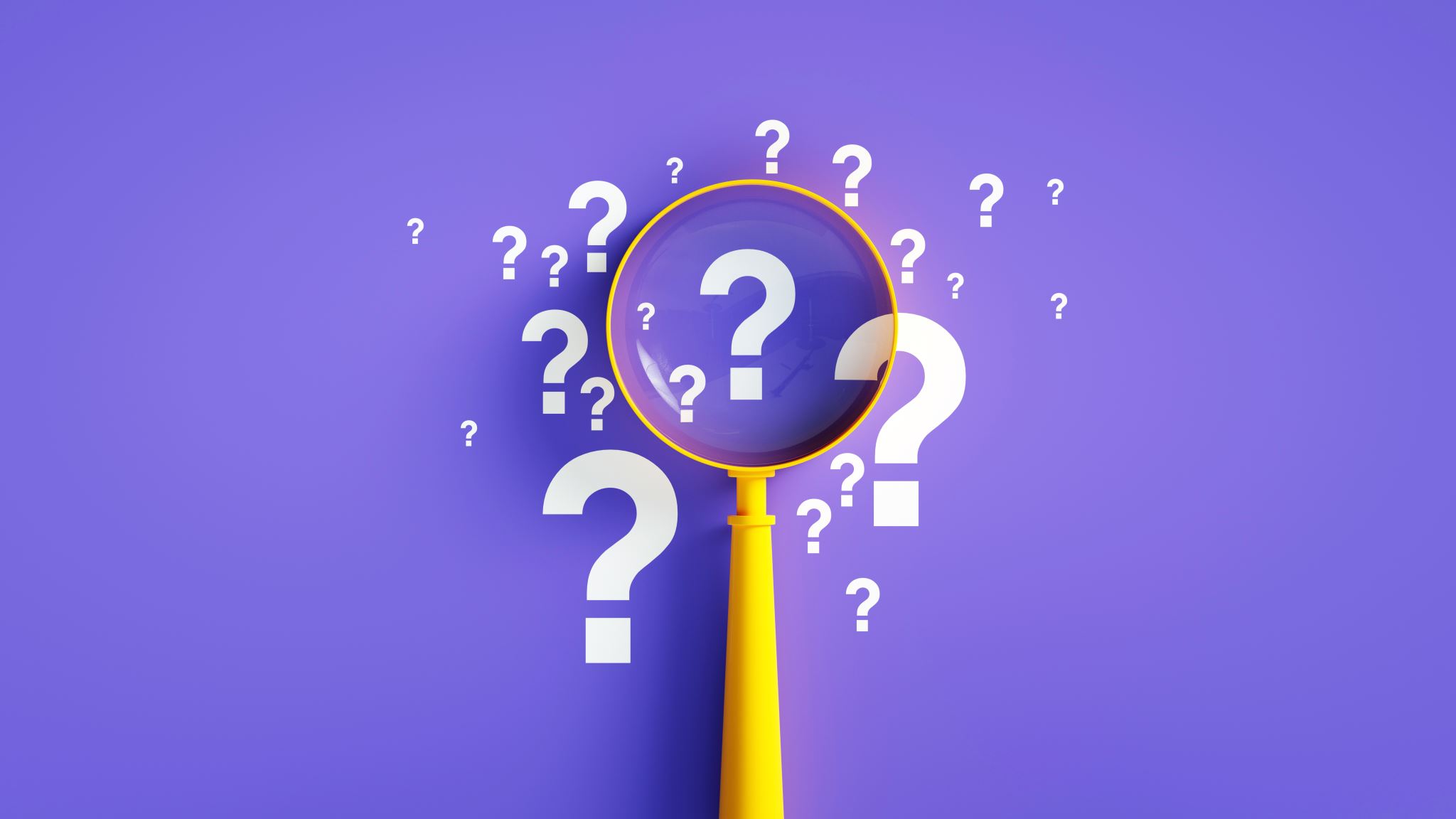 Information Ethics
72
Information Management & Governance
Information Ethics
Information ethics, in the context of information management, refers to the moral principles, values, and guidelines that govern the responsible and ethical use, handling, and dissemination of information within an organization or society at large. It encompasses a set of standards and practices that address the ethical challenges and dilemmas associated with the collection, storage, processing, sharing, and distribution of information.
73
Information Management & Governance
Privacy: Respecting individuals' rights to privacy and ensuring that personal and sensitive information is collected and handled in a confidential and secure manner. This includes compliance with data protection laws and regulations.
Data Accuracy: Striving for accuracy and truthfulness in the collection and dissemination of information, avoiding intentional or negligent dissemination of false or misleading information.
Transparency: Being transparent about how information is collected, used, and shared, and providing individuals with clear and accessible information about data practices.
Data Security: Implementing robust security measures to protect information from unauthorized access, data breaches, and cyberattacks, thereby safeguarding individuals' data and organizational assets.
74
Information Management & Governance
Data Ownership and Rights: Clarifying ownership of data and respecting individuals' rights to control their own data, including the right to access, correct, and delete personal information.
Consent: Obtaining informed and voluntary consent from individuals before collecting and using their personal information, especially in contexts where consent is required by law.
Non-Discrimination: Avoiding discriminatory practices based on race, gender, ethnicity, religion, or other protected characteristics when collecting or using information.
Intellectual Property: Respecting intellectual property rights, including copyrights, trademarks, and patents, when using or sharing information and ensuring proper attribution and compliance with licensing agreements.
Accountability and Compliance: Holding individuals and organizations accountable for ethical lapses in information management and complying with relevant laws, regulations, and industry standards.
75
Information Management & Governance
Whistleblower Protection: Establishing mechanisms to protect whistleblowers who report unethical or illegal information management practices within an organization.
Ethical Decision-Making: Promoting ethical decision-making processes within an organization, including ethical discussions, ethical risk assessments, and the consideration of ethical implications in information management practices.
Social Responsibility: Recognizing the broader societal impact of information management decisions and striving to contribute positively to society through responsible information practices.
76
Information Management & Governance
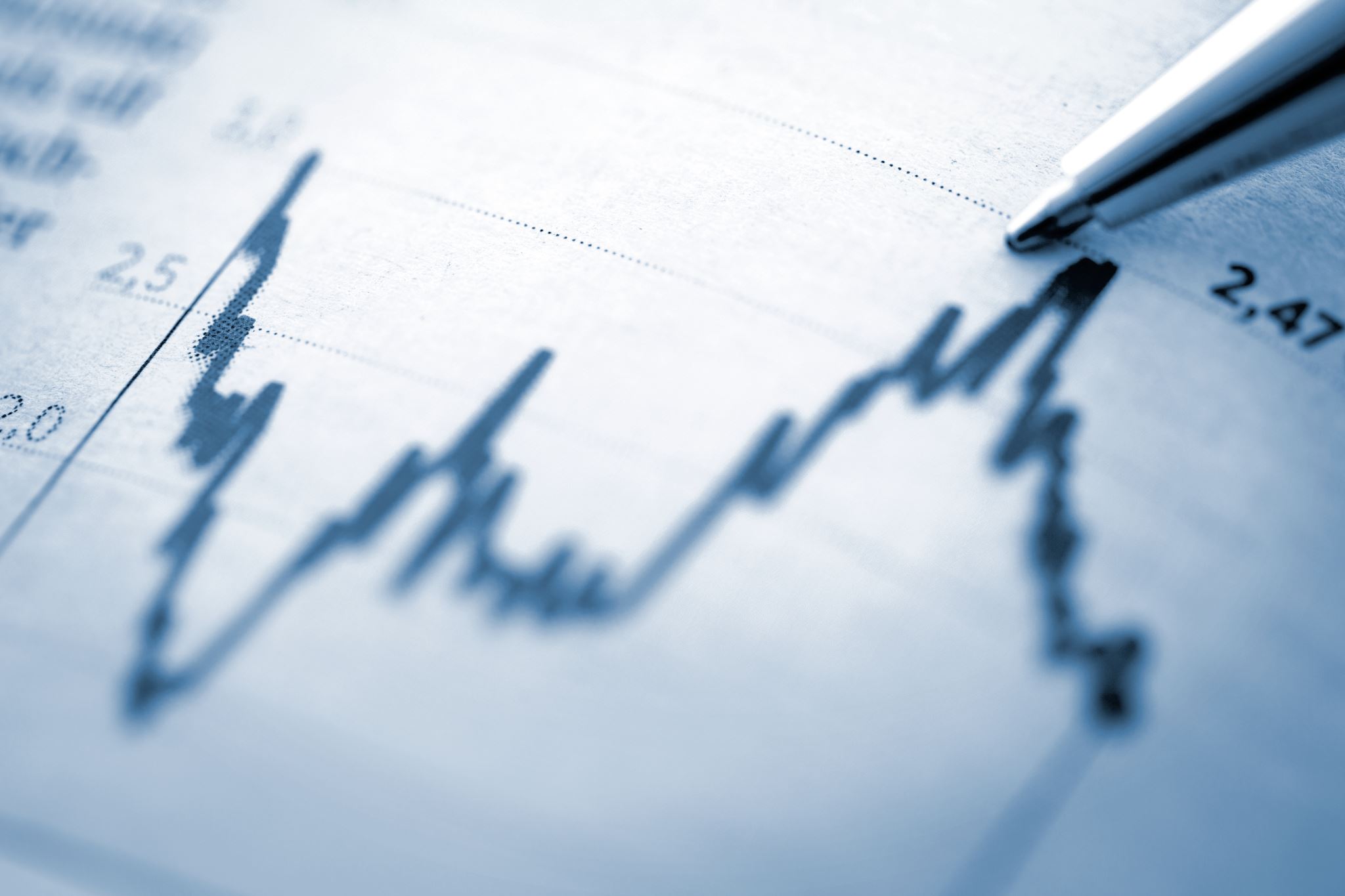 Ethical Use of Information is Central to an Organization
Information ethics is crucial in the digital age, where information plays a central role in everyday life, business, and government. It helps organizations build trust with their stakeholders, avoid legal and reputational risks, and align their information management practices with ethical principles and societal values. Ethical information management is not only a legal obligation but also an essential aspect of responsible corporate citizenship and organizational integrity.
77
Information Management & Governance
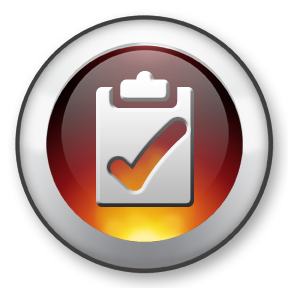 Summary, Review, & Questions…
78
Information Management & Governance
Bibliography & Further Reading
Bawden, D., & Robinson, L. (2012). Introduction to Information Science. Facet Publishing.
Schaafsma, S. (2021). Big Data: The 6 Vs You Need to Look at for Important Insights. Motivaction.  Available at https://www.motivaction.nl/en/news/blog/big-data-the-6-vs-you-need-to-look-at-for-important-insights.
79
Information Management & Governance